How Might Adjustments in IP PolicyHelp Alleviate Central Nervous Disorders?
PX080
William Fisher
March 2024
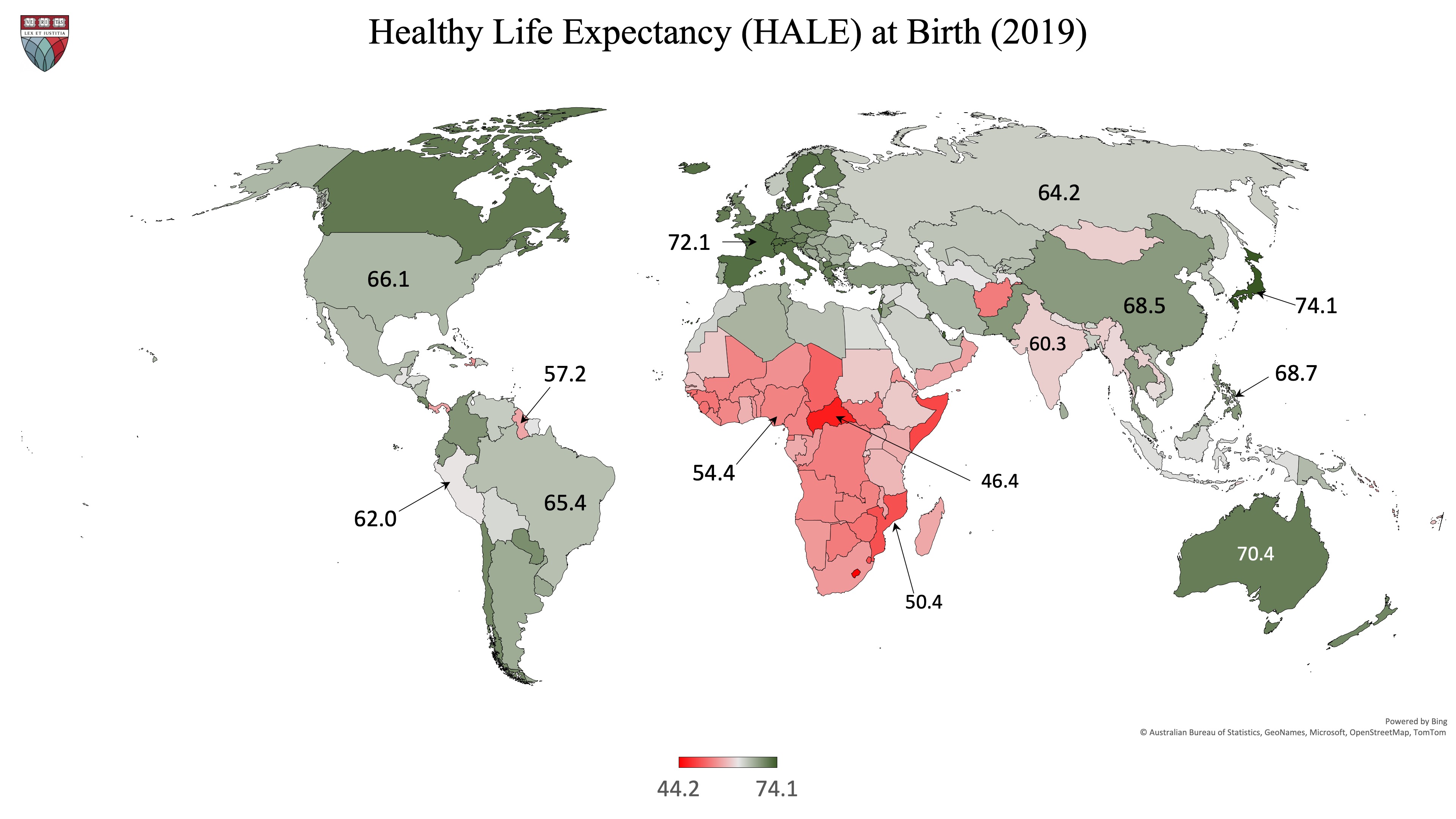 19.4
6.1
12.6
6.4
5.4
115.9
51.1
95.3
251.3
582.1
302.2
26.7
5.4
Global Burden of Parkinson’s Disease, 1990-2016
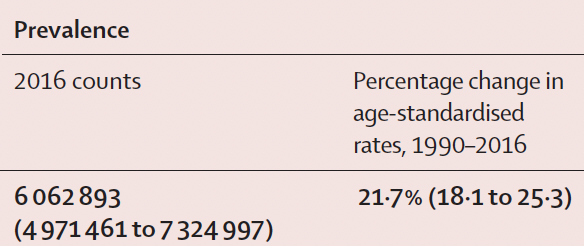 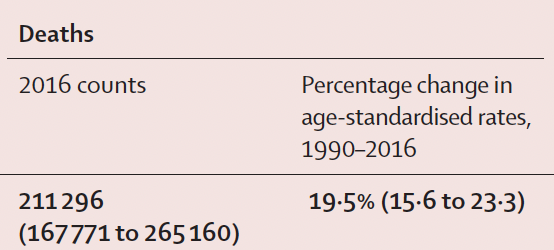 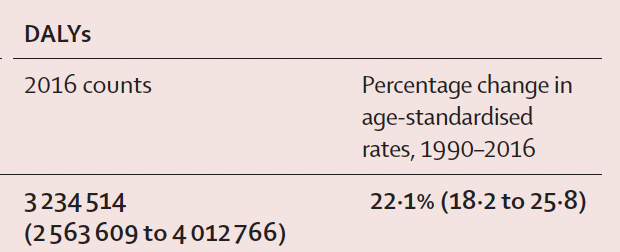 Source:  “Global, regional, and national burden of Parkinson’s disease, 1990–2016: a systematic analysis for the Global Burden of Disease Study 2016,” The Lancet Neurology (2018)
Roughly 5% of the global population suffers from depression (WHO)
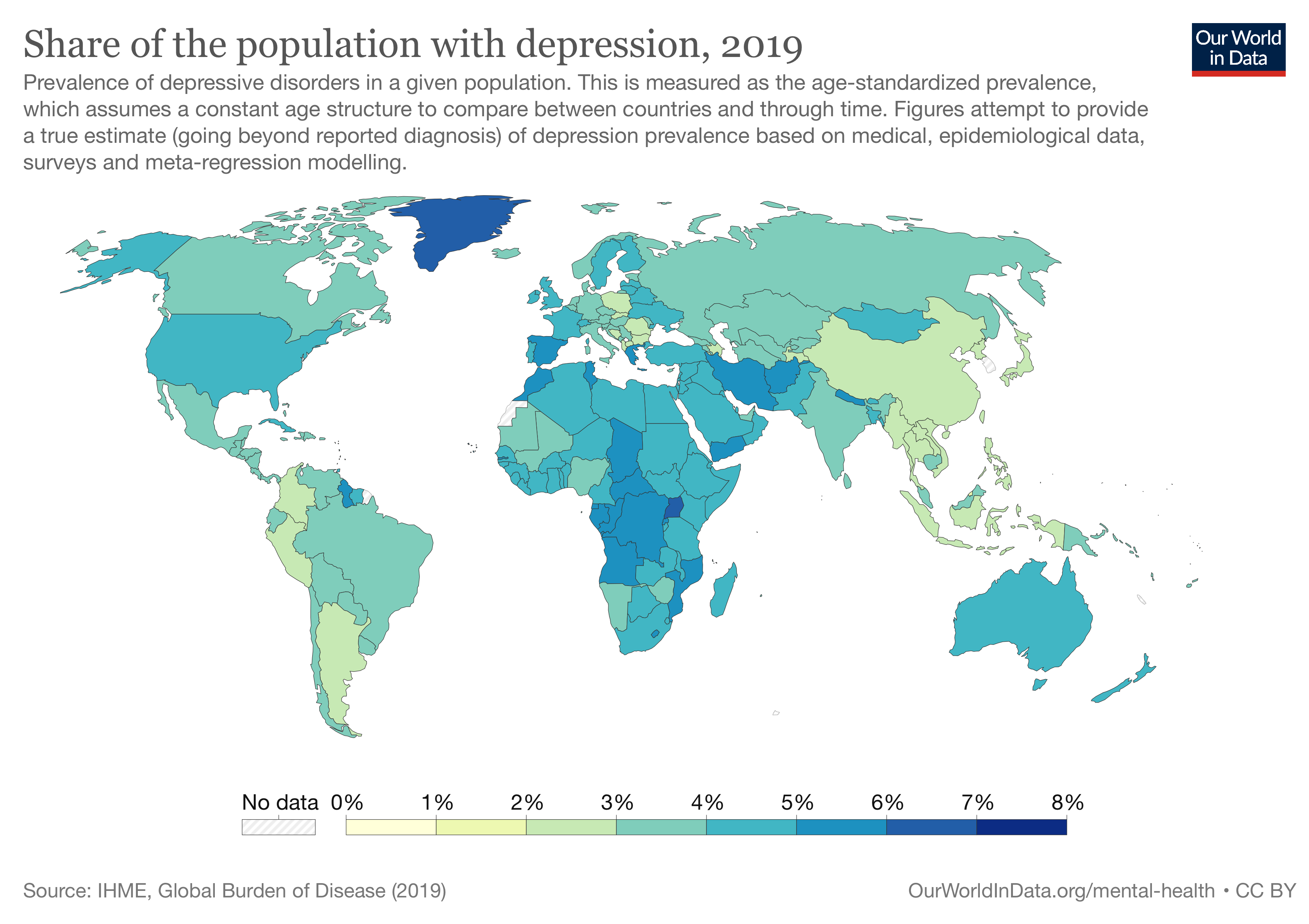 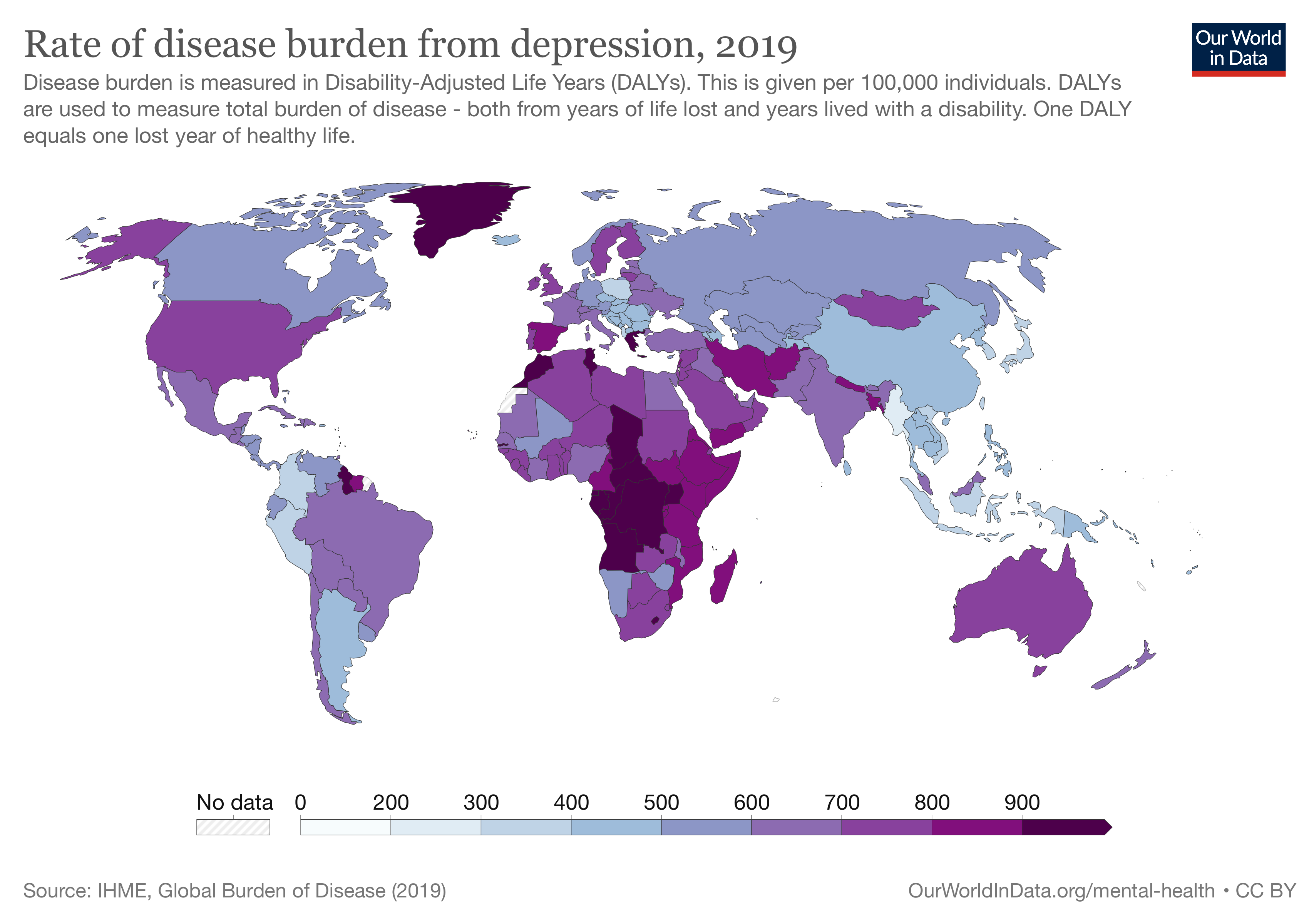 Figure 1
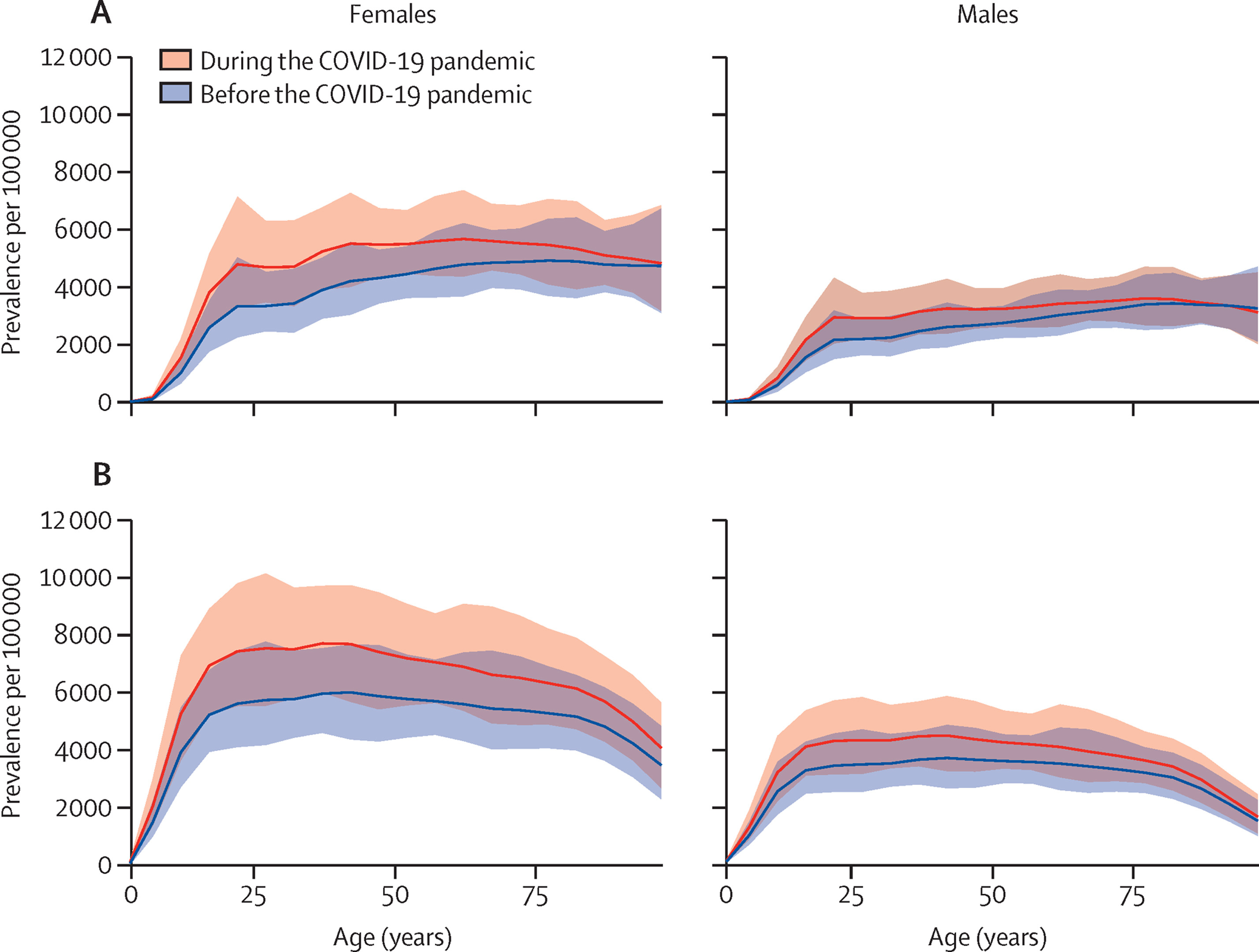 Major Depressive Disorders
Source:  “Global prevalence and burden of depressive and anxiety disorders in 204 
countries and territories in 2020 due to the COVID-19 pandemic” Lancet (2021)
Anxiety Disorders
The Lancet 2021 3981700-1712DOI: (10.1016/S0140-6736(21)02143-7)
[Speaker Notes: Global prevalence of major depressive disorder (A) and anxiety disorders (B) before and after adjustment for (ie, during) the COVID-19 pandemic, 2020, by age and sex]
Figure 2
Changes in Prevalence of Major Depressive Disorders during the Pandemic
Source:  “Global prevalence and burden of depressive and anxiety disorders in 204 
countries and territories in 2020 due to the COVID-19 pandemic” Lancet (2021)
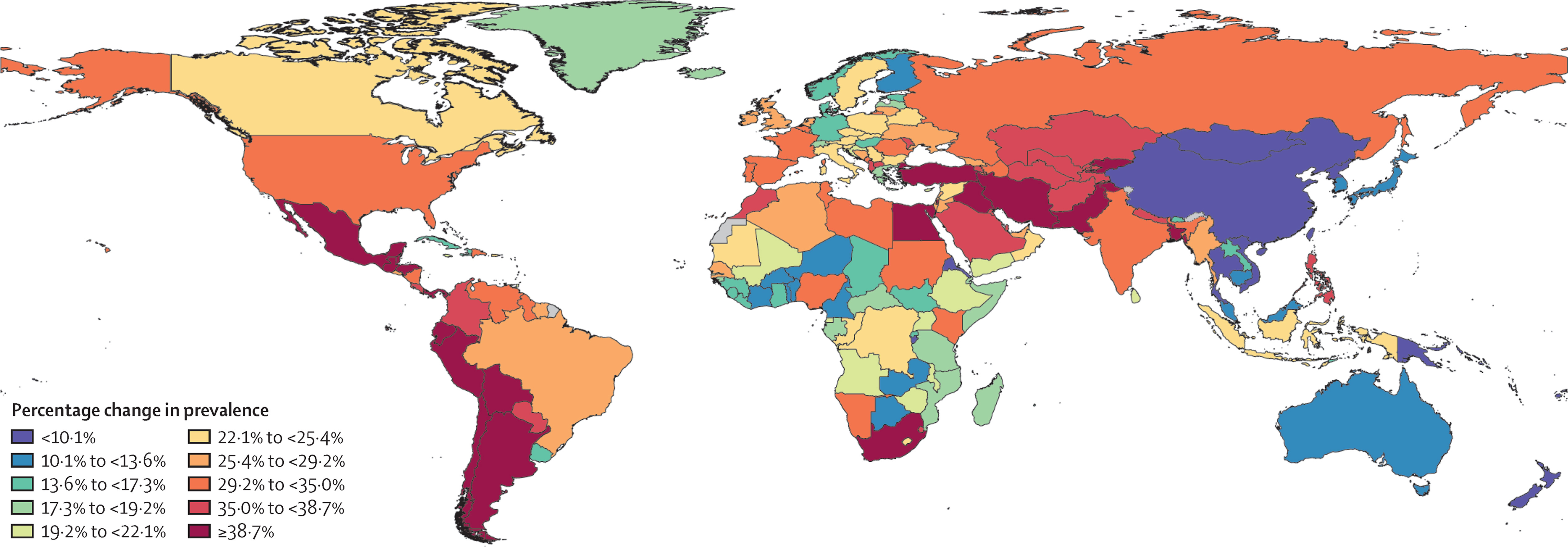 The Lancet 2021 3981700-1712DOI: (10.1016/S0140-6736(21)02143-7)
[Speaker Notes: Change in the prevalence of major depressive disorder after adjustment for (ie, during) the COVID−19 pandemic, 2020]
Adolescence
“[T]he prevalence of elevated depressive symptoms was further stratified based on decade, geographical region, gender, and the type of assessment tool used. A comparison of pooled prevalence from studies published in 2001 to 2010 and 2011 to 2020 showed an increase in elevated depressive symptoms among adolescents globally from 24% to 38% in the recent decade. Similarly, a national survey conducted in the United States from 2005 to 2017 reported an increase in major depressive episodes from 8.7% to 13.2% among adolescents aged 12 to 18 years (Twenge, Cooper, Joiner, Duffy, & Binau, 2019). This increase was concurrent with the rise in the use of mobile electronic communication and social media in the mid-2000s, as well as a decline in sleep duration and an increase in suicide-related outcomes, hence suggesting that the cultural trends in the last decade may have a larger effect on suicide and mood disorder among adolescents as compared to older adults (Twenge et al., 2019).”
Shorey et al, “Global prevalence of depression and elevated depressive symptoms among adolescents: A systematic review and meta-analysis,” British Journal of Clinical Psychology (2022)
2
Global forecast of the total number of people with dementia worldwide from 2015 to 2050 (in millions)
Problem:  R&D on Pharmaceutical Products addressing CNS Disorders is Diminishing
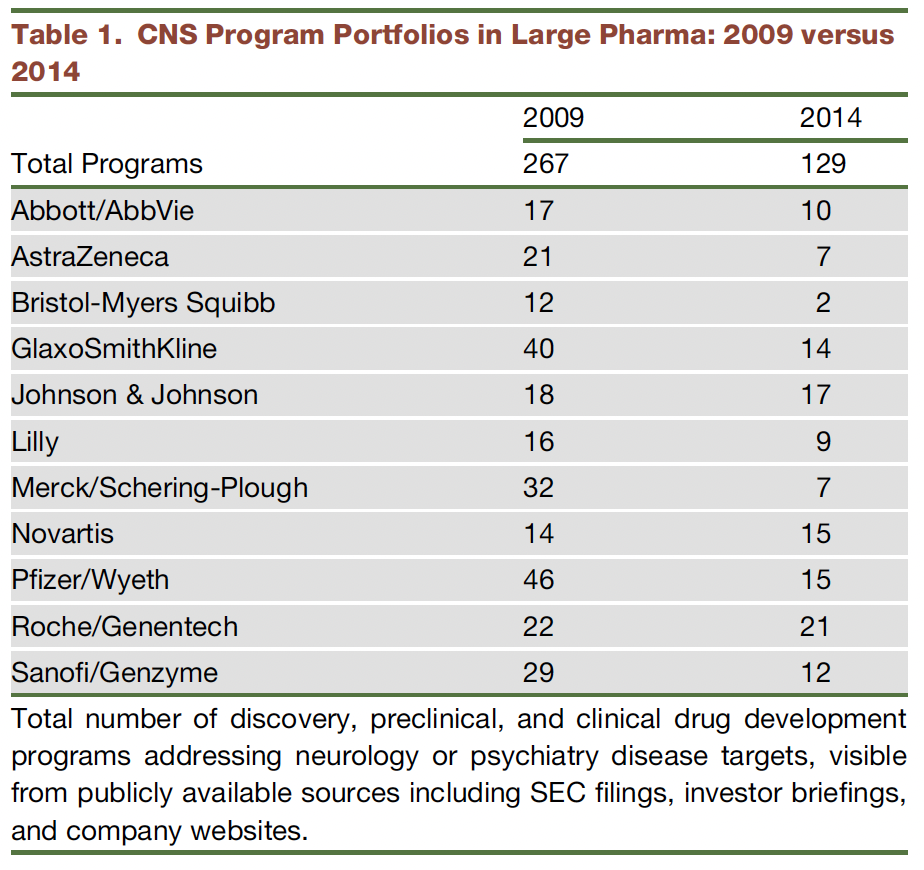 Choi et al., “Medicines for the Mind: Policy-Based “Pull” Incentives for 
Creating Breakthrough CNS Drugs” Cell Neuron (2014)
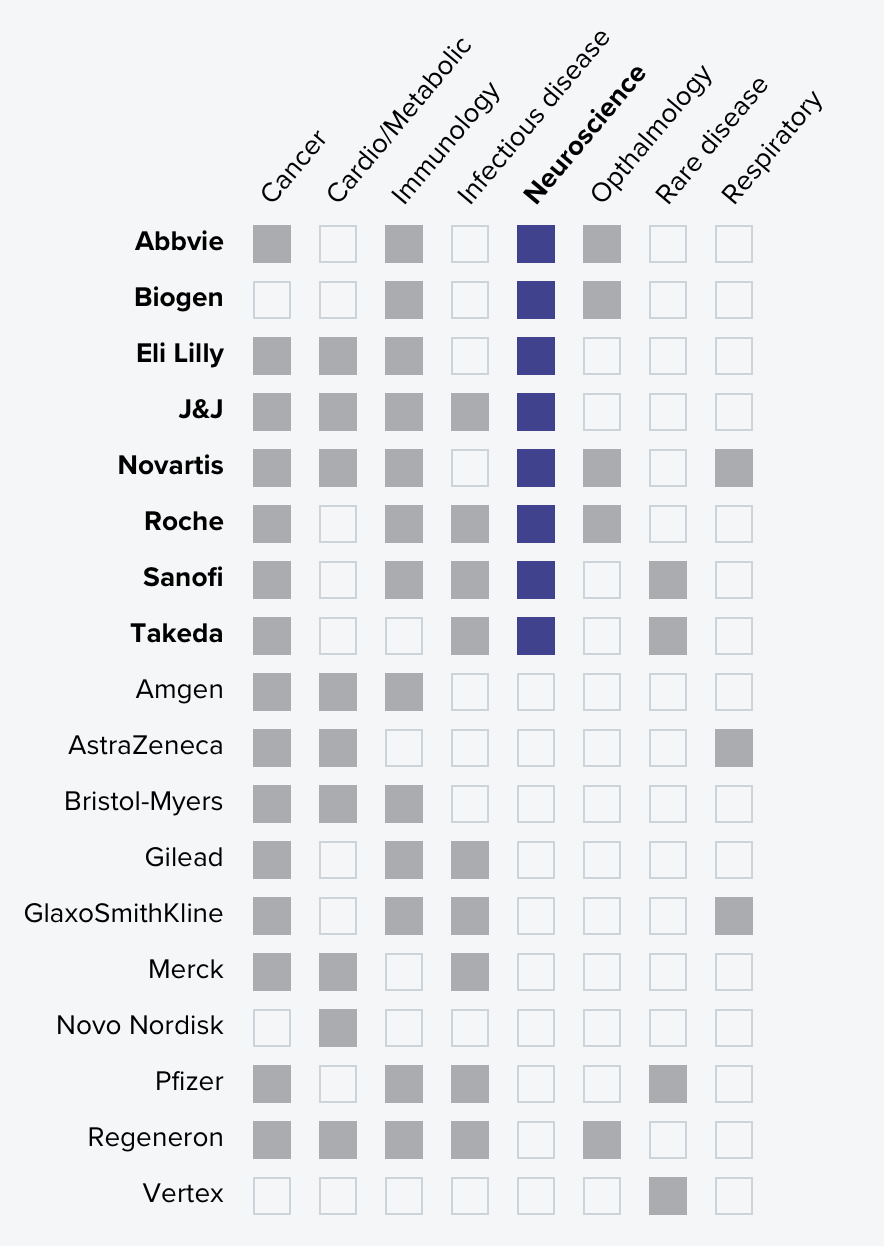 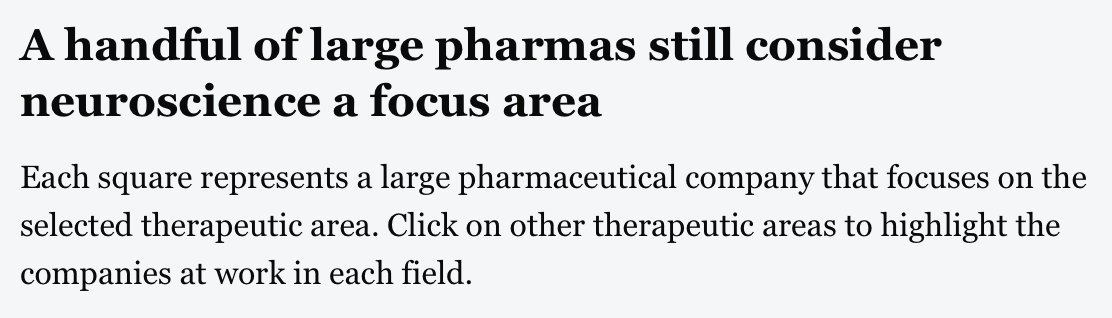 Source:  Jacob Bell, “Big Pharma Backed Away from Brain Drugs.  Is a Return in Sight?,” 
https://www.biopharmadive.com/news/pharma-neuroscience-retreat-return-brain-drugs/570250/
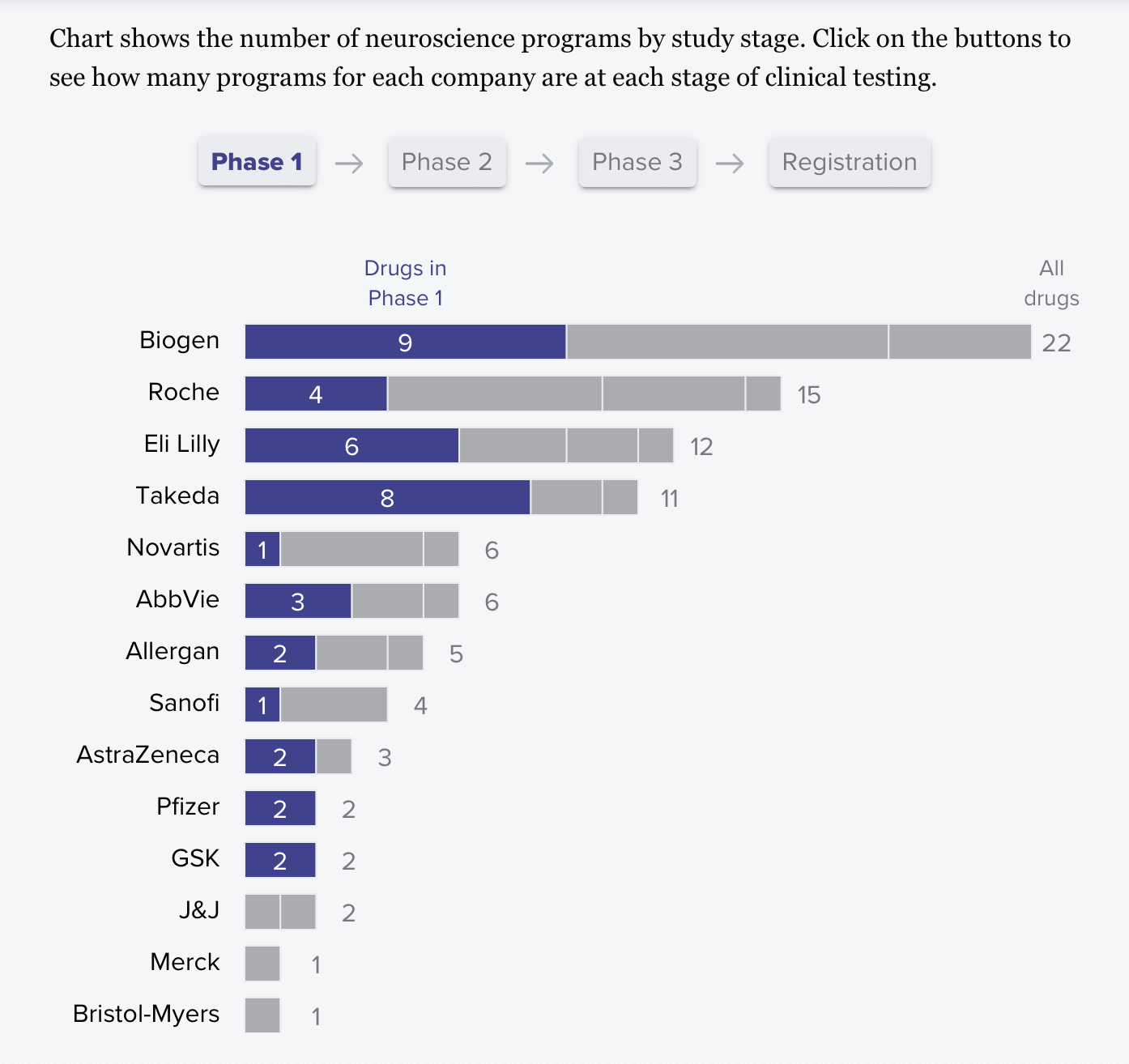 40
Source:  Jacob Bell, “Big Pharma Backed Away from Brain Drugs.  Is a Return in Sight?,” 
https://www.biopharmadive.com/news/pharma-neuroscience-retreat-return-brain-drugs/570250/
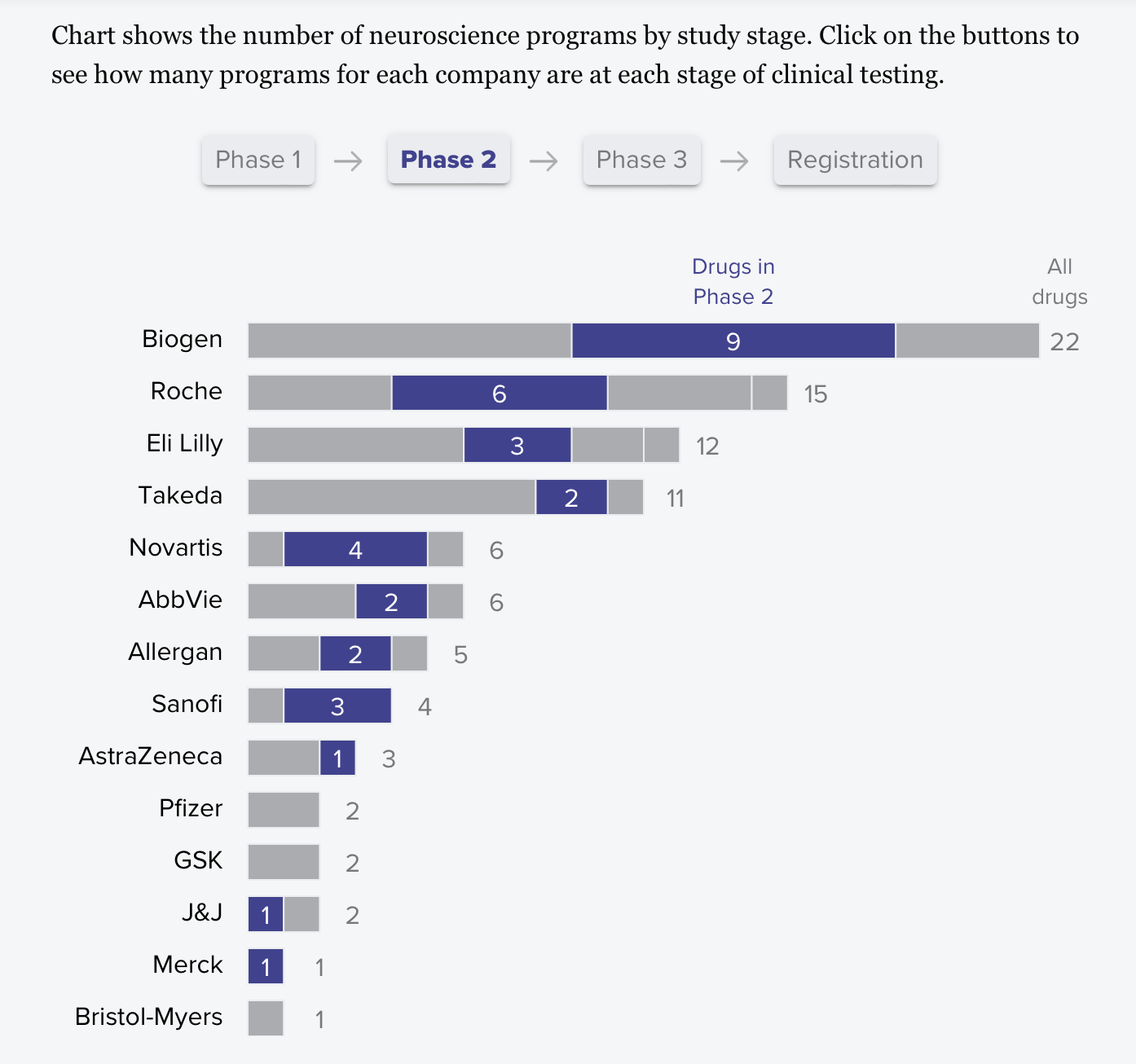 34
Source:  Jacob Bell, “Big Pharma Backed Away from Brain Drugs.  Is a Return in Sight?,” 
https://www.biopharmadive.com/news/pharma-neuroscience-retreat-return-brain-drugs/570250/
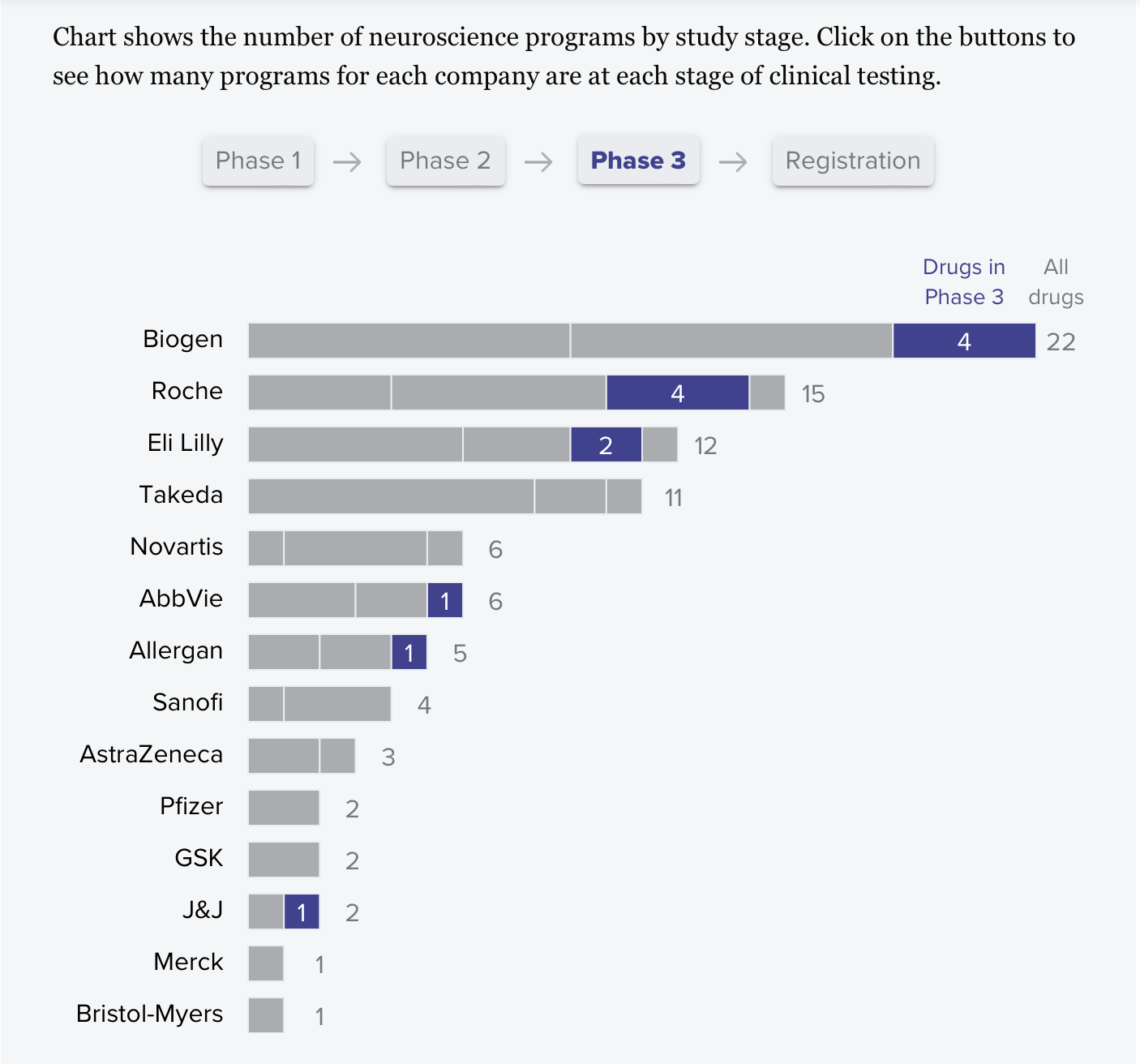 13
Source:  Jacob Bell, “Big Pharma Backed Away from Brain Drugs.  Is a Return in Sight?,” 
https://www.biopharmadive.com/news/pharma-neuroscience-retreat-return-brain-drugs/570250/
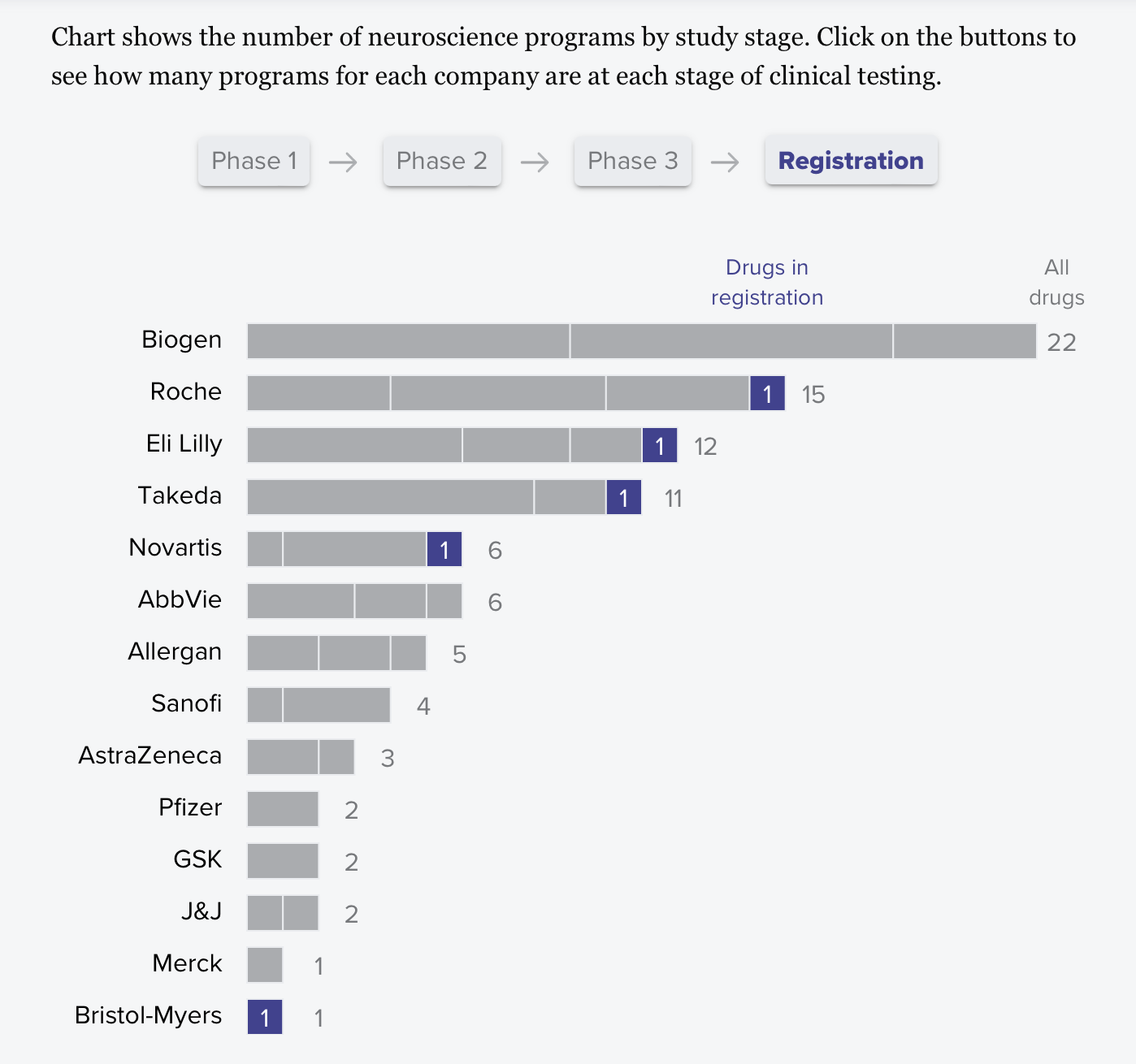 4
Source:  Jacob Bell, “Big Pharma Backed Away from Brain Drugs.  Is a Return in Sight?,” 
https://www.biopharmadive.com/news/pharma-neuroscience-retreat-return-brain-drugs/570250/
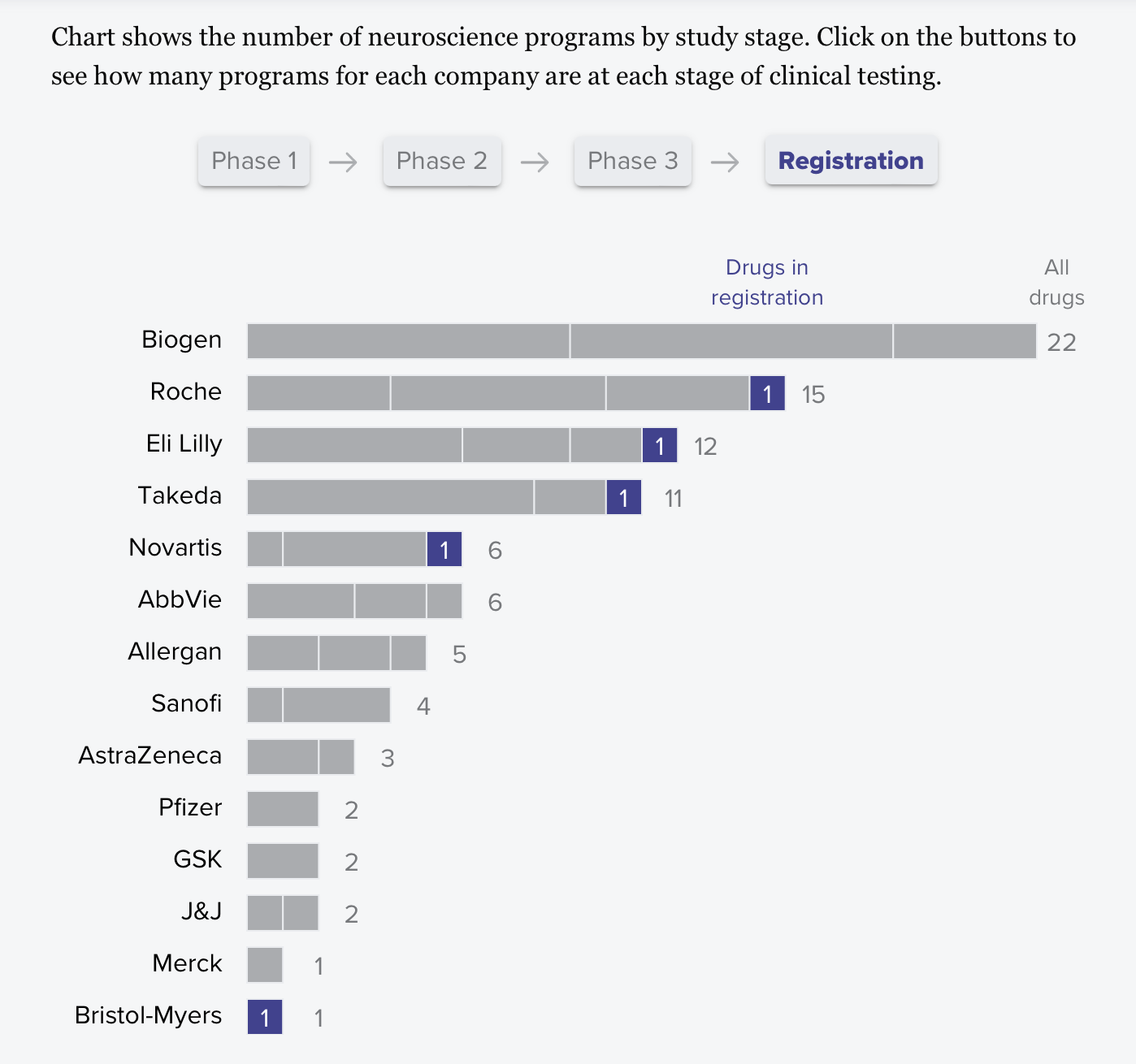 Total:  92
Source:  Jacob Bell, “Big Pharma Backed Away from Brain Drugs.  Is a Return in Sight?,” 
https://www.biopharmadive.com/news/pharma-neuroscience-retreat-return-brain-drugs/570250/
Possible Solutions
Increased funding for research in neuroscience
Extend Data Exclusivity for Breakthrough CNS Drugs
Government Catalyzed Patent Pool
Financial incentives (e.g., tax benefits) for VC investments in CNS Projects unrelated to orphan drugs
Conditioned upon commitment to voluntary licensing program for developing countries
Possible Solutions
Increased funding for research in neuroscience
Extend Data Exclusivity for Breakthrough CNS Drugs
Government Catalyzed Patent Pool
Financial incentives (e.g., tax benefits) for VC investments in CNS Projects unrelated to orphan drugs
Conditioned upon commitment to voluntary licensing program for developing countries
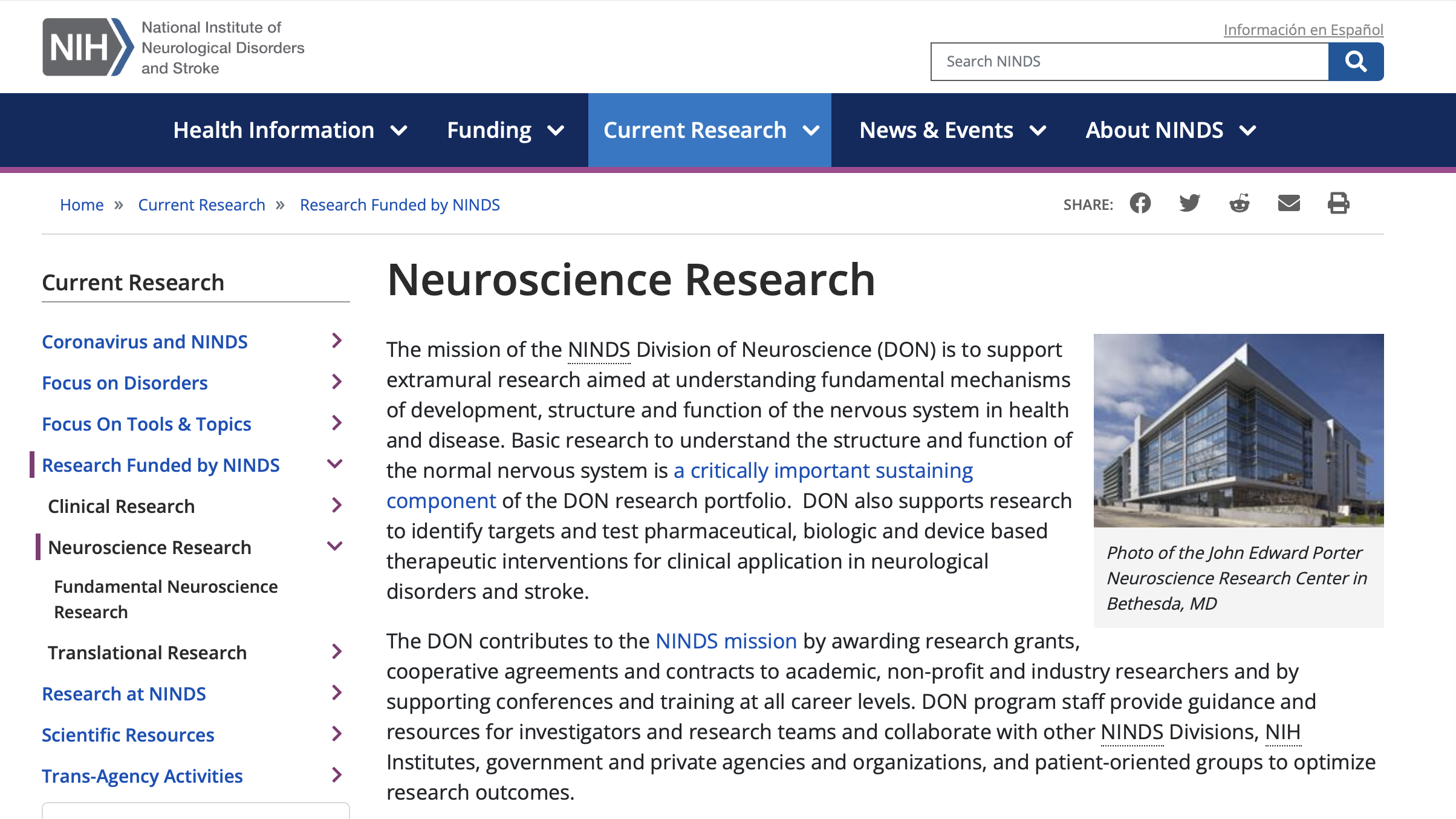 Source:  https://www.ninds.nih.gov/current-research/research-funded-ninds/neuroscience-research
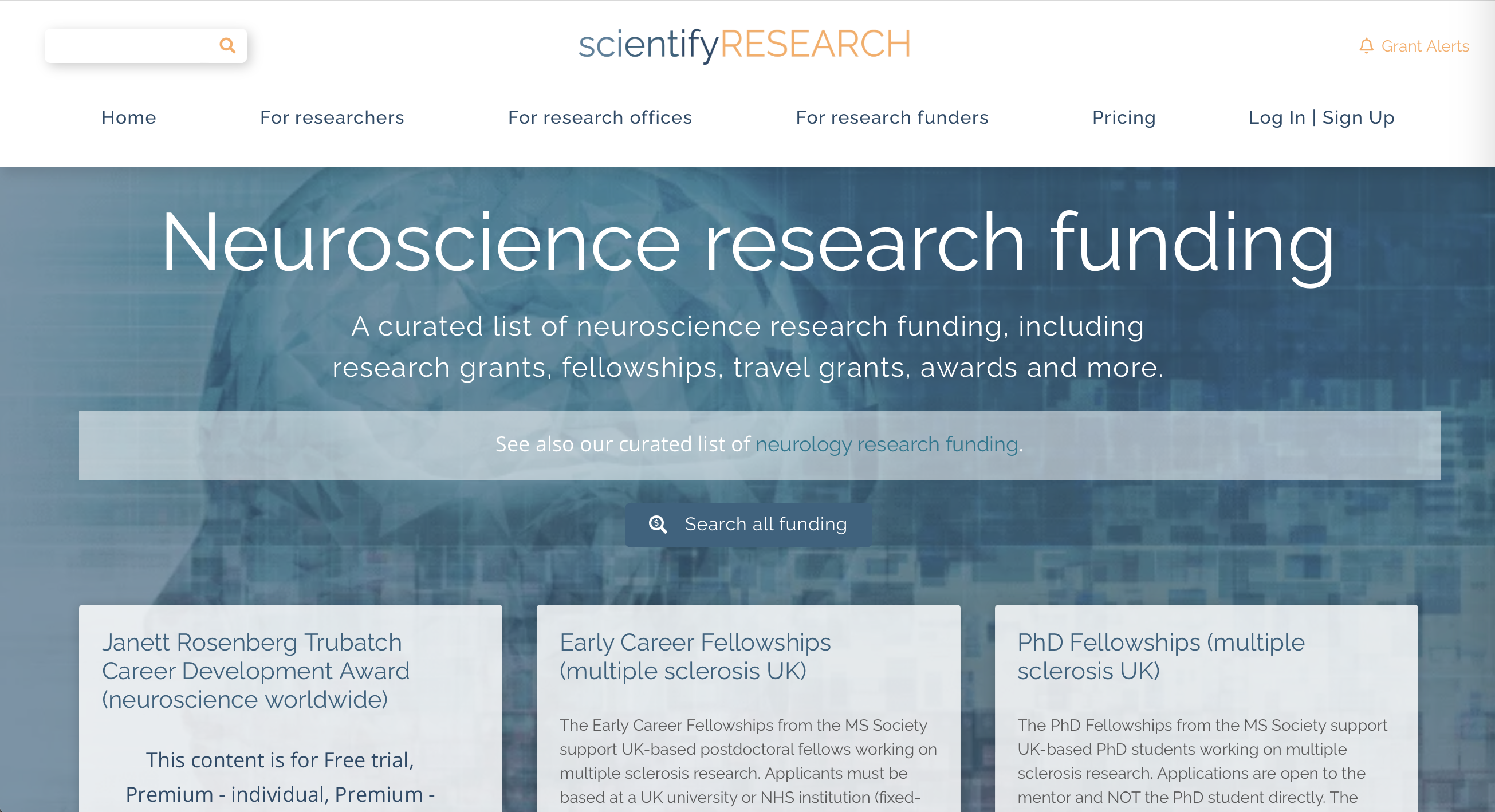 Source:  https://www.scientifyresearch.org/all-funding-neuroscience/
Possible Solutions
Increased funding for research in neuroscience
Extend Data Exclusivity for Breakthrough CNS Drugs
Government Catalyzed Patent Pool
Financial incentives (e.g., tax benefits) for VC investments in CNS Projects unrelated to orphan drugs
Conditioned upon commitment to voluntary licensing program for developing countries
November 24, 2015
years
8
12
24
28
32
0
4
20
16
Discovery & 
preclinical
Clinical
development
BPCA
FDA
review
Patent protection
Hatch
Waxman
NCE 
Exclusivity
8
12
4
20
16
Adapted from Choi et al,
“Medicines for the Mind,”
84 Neuron 554 (2014)
FDA
approval
© 2014, William Fisher.  This work is licensed under the Creative Commons Attribution-NonCommercial-ShareAlike 2.5 License.
November 24, 2015
years
8
12
24
28
32
0
4
20
16
Discovery & 
preclinical
Clinical
development
BPCA
FDA
review
Patent protection
Hatch
Waxman
NCE 
Exclusivity
8
12
4
16
Adapted from Choi et al,
“Medicines for the Mind,”
84 Neuron 554 (2014)
FDA
approval
© 2014, William Fisher.  This work is licensed under the Creative Commons Attribution-NonCommercial-ShareAlike 2.5 License.
November 24, 2015
years
8
12
24
28
32
0
4
20
16
Discovery & 
preclinical
Clinical
development
BPCA
FDA
review
Patent protection
Hatch
Waxman
NCE 
Exclusivity
8
12
4
Adapted from Choi et al,
“Medicines for the Mind,”
84 Neuron 554 (2014)
FDA
approval
© 2014, William Fisher.  This work is licensed under the Creative Commons Attribution-NonCommercial-ShareAlike 2.5 License.
November 24, 2015
years
8
12
24
28
32
0
4
20
16
Discovery & 
preclinical
Clinical
development
BPCA
FDA
review
Patent protection
Hatch
Waxman
NCE 
Exclusivity
8
12
4
Adapted from Choi et al,
“Medicines for the Mind,”
84 Neuron 554 (2014)
FDA
approval
© 2014, William Fisher.  This work is licensed under the Creative Commons Attribution-NonCommercial-ShareAlike 2.5 License.
November 24, 2015
years
8
12
24
28
32
0
4
20
16
Discovery & 
preclinical
Clinical
development
BPCA
FDA
review
Patent protection
Hatch
Waxman
NCE 
Exclusivity
8
12
4
Adapted from Choi et al,
“Medicines for the Mind,”
84 Neuron 554 (2014)
FDA
approval
© 2014, William Fisher.  This work is licensed under the Creative Commons Attribution-NonCommercial-ShareAlike 2.5 License.
Possible Solutions
Increased funding for research in neuroscience
Extend Data Exclusivity for Breakthrough CNS Drugs
Government Catalyzed Patent Pool
Financial incentives (e.g., tax benefits) for VC investments in CNS Projects unrelated to orphan drugs
Conditioned upon commitment to voluntary licensing program for developing countries
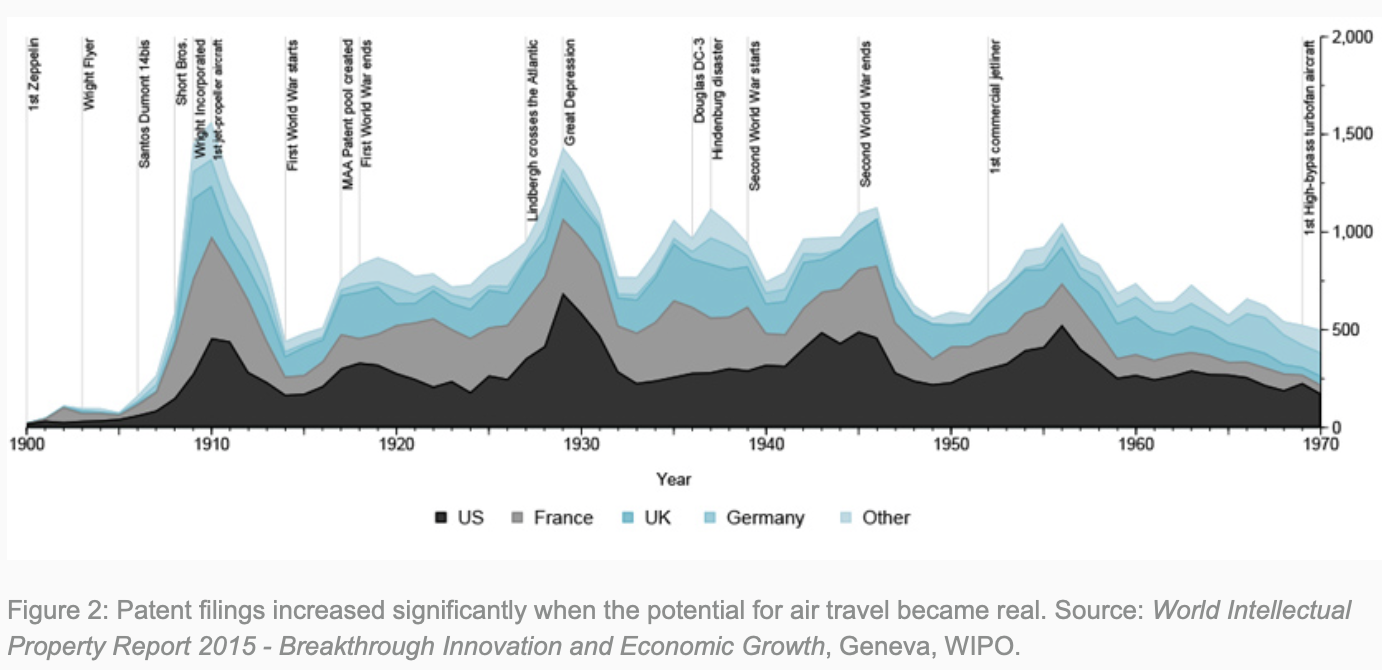 Source:  https://www.wipo.int/wipo_magazine/en/2018/06/article_0007.html
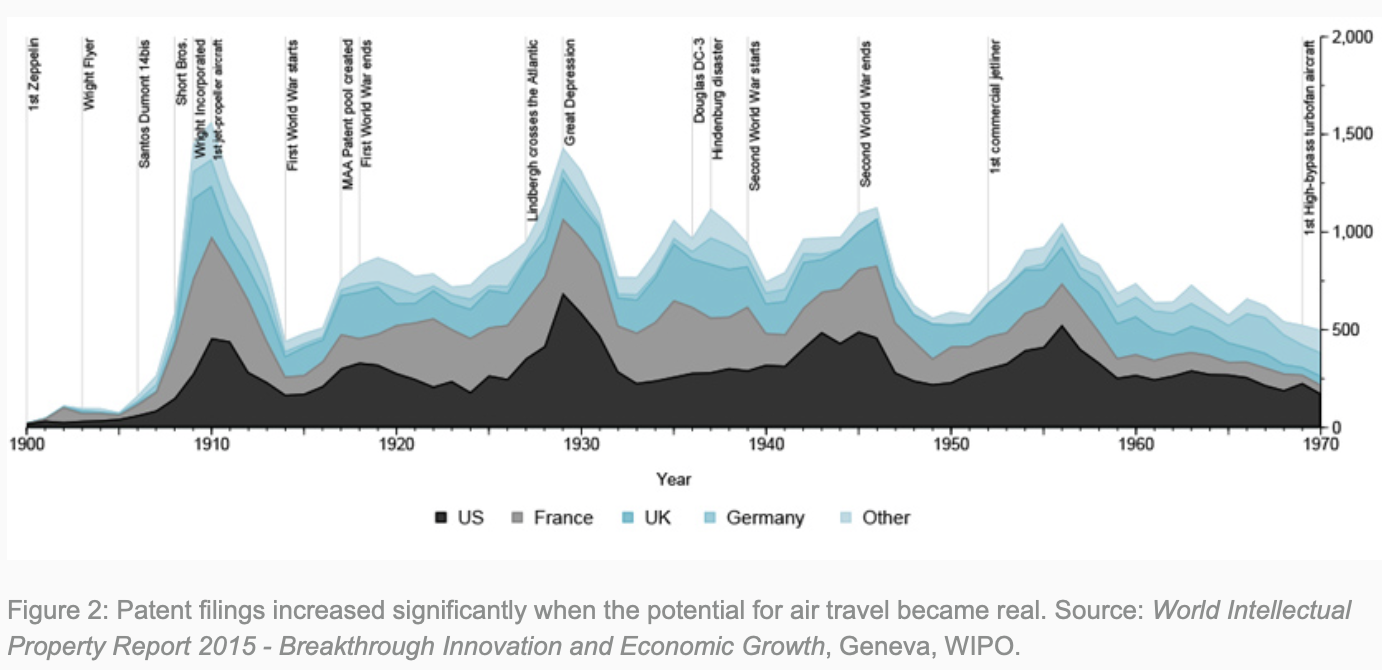 Source:  https://www.wipo.int/wipo_magazine/en/2018/06/article_0007.html
Possible Solutions
Increased funding for research in neuroscience
Extend Data Exclusivity for Breakthrough CNS Drugs
Government Catalyzed Patent Pool
Financial incentives (e.g., tax benefits) for VC investments in CNS Projects unrelated to orphan drugs
Tie funding to global prevalence of the disease(s) addressed by the drug
Conditioned upon commitment to voluntary licensing program for developing countries
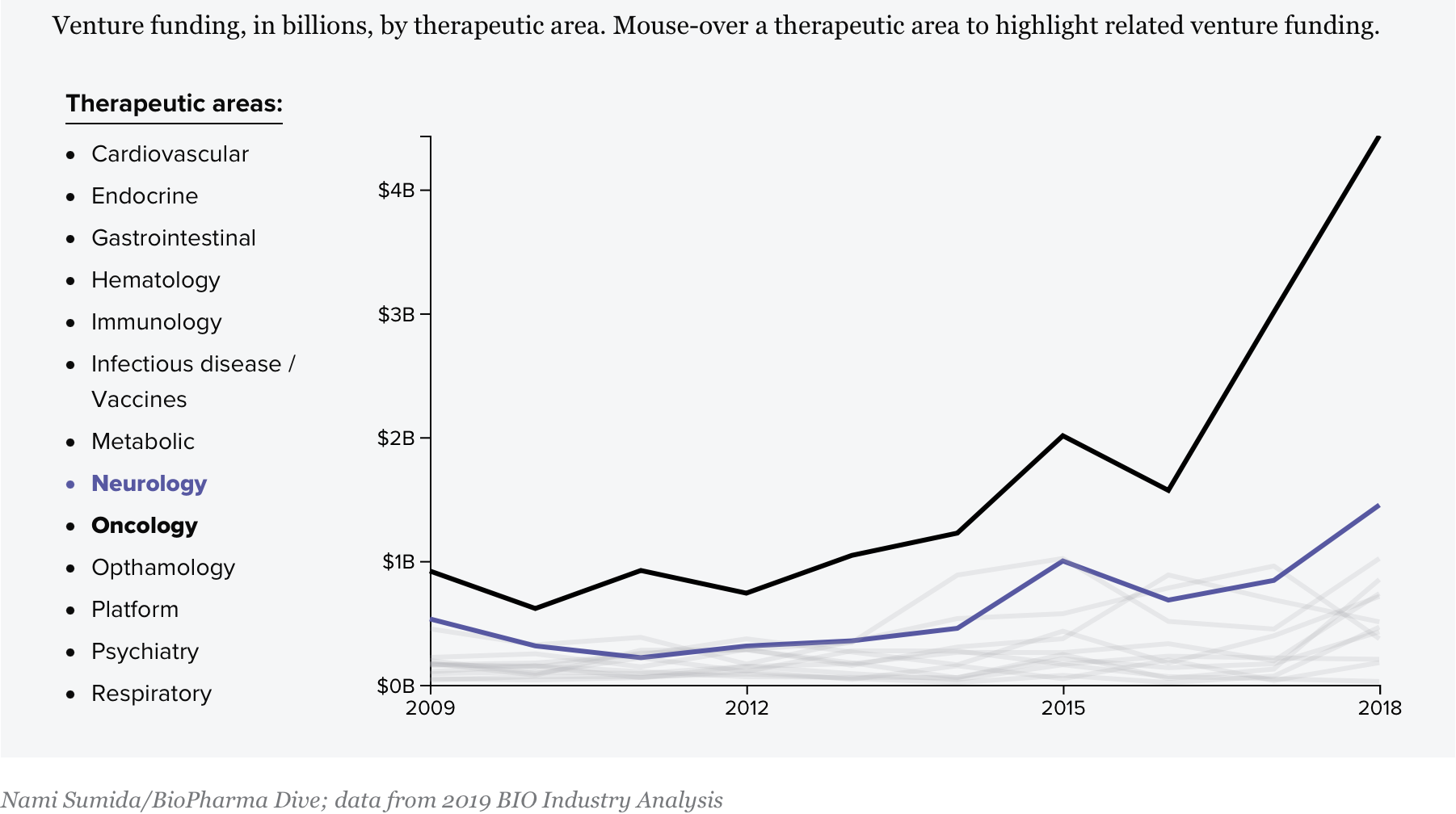